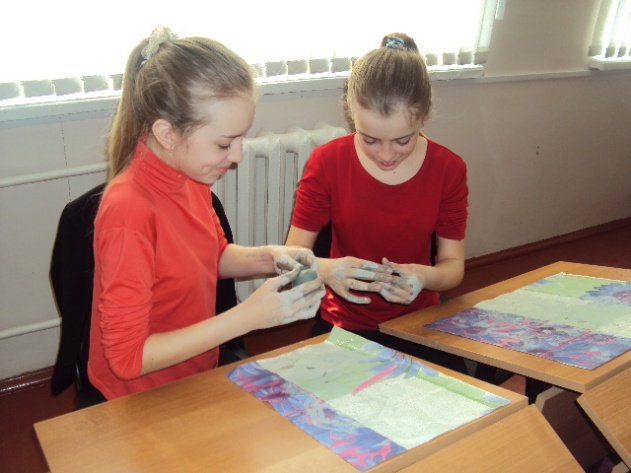 МОУ «Ракитянская  средняя 
общеобразовательная школа №1»
Методика работы с одарёнными детьми. Подготовка школьников к участию в олимпиадах, конкурсах
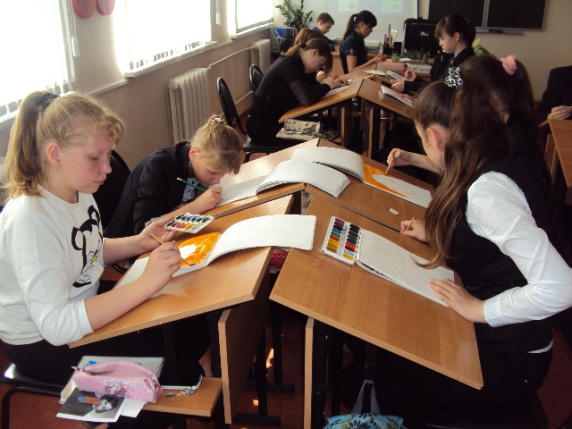 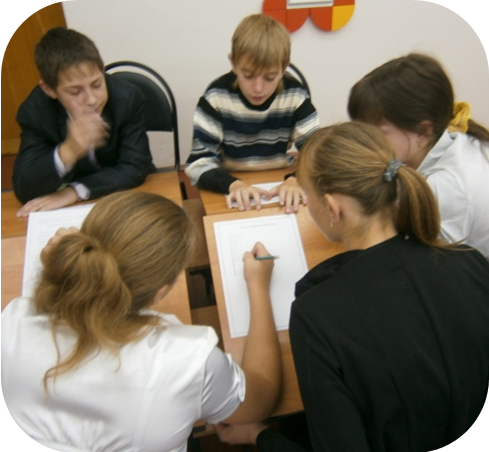 Выполнила:
Масалова Евгения Николаевна,учитель 
изобразительного искусства
Таланты трудно распознать, не всякий может в них поверить.    Таланты надо воспитать, их надо развивать, в них верить.    Простую истину признать сумеет всякий…  кто понятлив:   Таланты может воспитать наставник, если сам талантлив.
Среди самых интересных и загадочных явлений природы детская одаренность занимает одно из ведущих мест. Проблемы ее диагностики и развития волнуют педагогов на протяжении многих столетий.
   Интерес к ней в настоящее время очень высок, и  это объясняется общественными потребностями. И, прежде всего, потребностью общества в неординарной творческой личности.
Что такое одаренность?
Одаренность — это системное, развивающееся в течение жизни качество психики, которое определяет возможность достижения человеком более высоких, незаурядных результатов в одном или нескольких видах деятельности по сравнению с другими людьми.
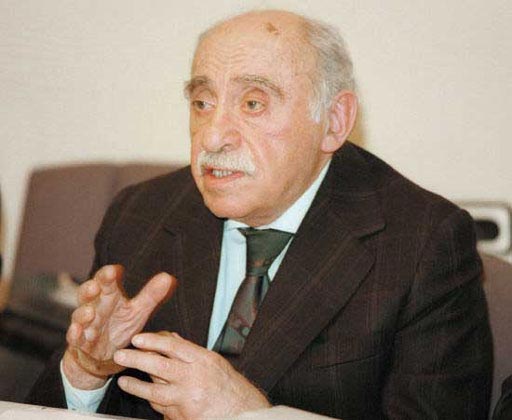 Известный исследователь способностей Н. С.  Лейтес предлагал  различать три категории способных детей:
Учащиеся с ранним подъёмом интеллекта. 
Дети с ярким проявлением способностей к отдельным школьным наукам и видам деятельности (в том числе и внешкольной). 
Дети с потенциальными признаками одарённости.
Существует две формы проявления одаренности:
Явная одаренность (обнаруживает себя в деятельности ребенка достаточно ярко и отчетливо, в том числе и при неблагоприятных условиях; достижения ребенка очевидны).

Скрытая одаренность (проявляется в замаскированной форме). Причины, скрытой одаренности ребенка заключаются в ошибках, допущенных взрослыми при его воспитании и развитии.
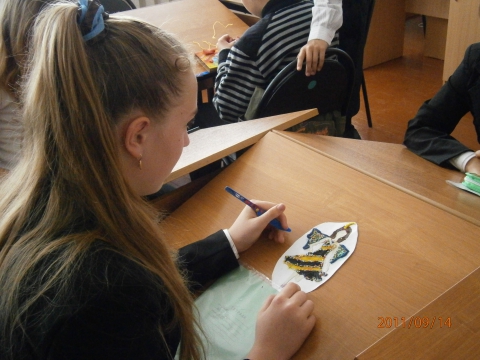 Одаренный ребенок –
это ребенок, который выделяется яркими, очевидными, иногда выдающимися достижениями (или имеет внутренние предпосылки для таких достижений) в том или ином виде деятельности.
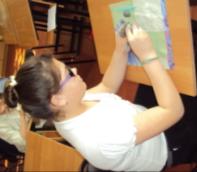 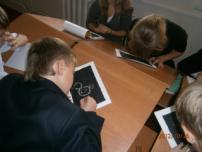 Виды одаренности по критерию «Виды деятельности»
Практическая
 деятельность
Познавательная деятельность
Духовно- ценностная 
деятельность
Художественно- эстетическая деятельность
Коммуникативная 
деятельность
Остановимся на одаренности в художественно-эстетической деятельности.
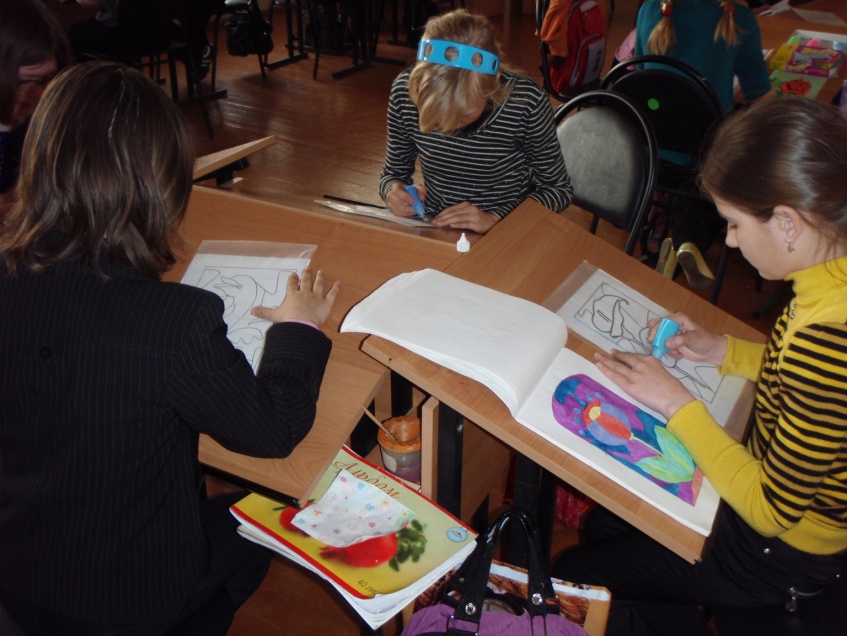 Художественная одаренность - поддерживается и развивается в школах, кружках, студиях.
 Она подразумевает высокие достижения в области художественного творчества и исполнительского мастерства в графике, живописи, скульптуре, фотоискусстве, музыке.
Художественные способности раньше других обнаруживают себя. Дети одарены ко всем видам искусства, но самое прочное признание они получили в изотворчестве.
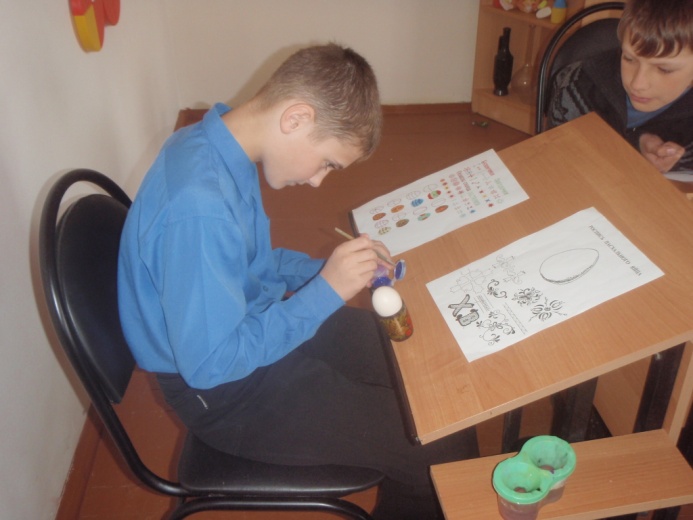 Основные задачи, которые должен ставить перед собой учитель, при развитии художественной одаренности:
ознакомление детей с художественным творчеством;
помощь детям в  раскрытии своего потенциала,
 развитие способностей и индивидуального творческого потенциала учащегося;
создание комфортной среды общения;
стимулирование дальнейшего развития художественных навыков;
социализация по средством полученных знаний;
самоопределение личности.
Система  работы с одаренными детьми включает в себя следующие компоненты:
выявление одаренных детей;  
развитие творческих способностей на уроках;
развитие способностей во внеурочной деятельности  (кружок, конкурсы различных уровней, олимпиады).
При переходе в среднее звено, точнее  в  конце учебного года у учащихся 4   классов  стоит проводить диагностику по выявлению художественной одаренности, используя следующие методики  А.А. Мелик–Пашаева.
Методики, выявляющие направленность ребенка на создание художественного образа.
 «Линия горизонта» 



Методики выявления  художественного 
воображения . «Раскраска персонажей».
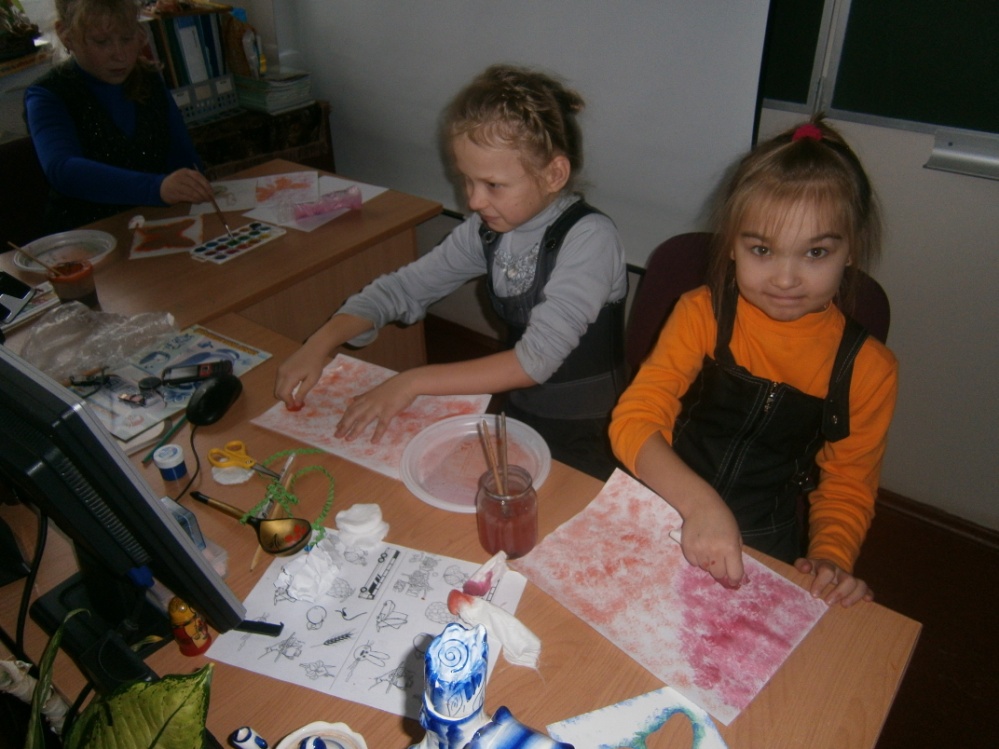 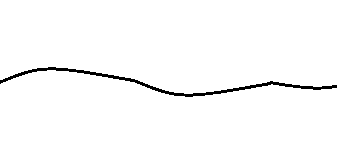 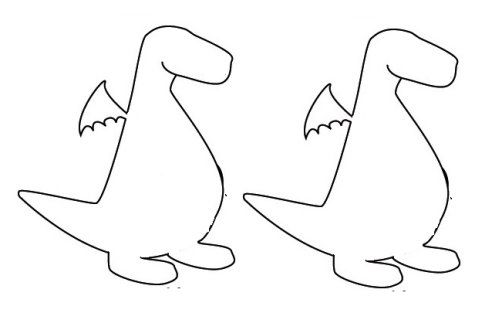 При проведении уроков изобразительного искусства в среднем и старшем звене необходимо отталкиваться от следующих направлений в работе:
От знаний к творчеству – основной метод обучения.
Требование обязательной грамотности исполнения работы – композиционной и изобразительной.
Требование завершенности, аккуратности и привлекательности, проявления художественного вкуса в каждой работе, независимо от ее характера.
Обеспечение соответствия выбранного художественного материала замыслу.
Обязательная рефлексия, анализ результатов работы, требование умения защитить и объяснить свой замысел.
Стимулирование работы в участии в конкурсах, в целях поощрения оригинальности замысла и повышения качества исполнения.
Специфика предмета «Изобразительное искусство» в 5-9 классе такова, что главным в обучении является ориентация на развитие познавательных процессов и формирование самостоятельности в выполнении творческих работ. Поэтому на уроках изобразительного искусства важно использовать следующие виды деятельности:
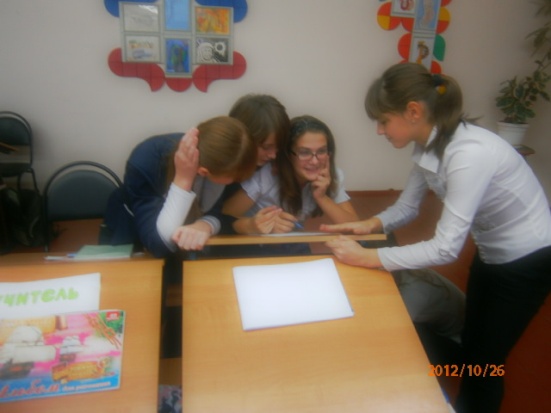 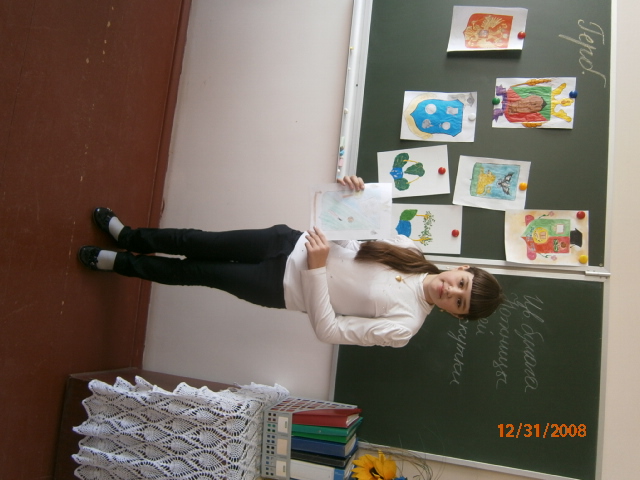 индивидуальная работа,
работа в малых группах,
проблемно-развивающее  обучение,
игровые технологии,
информационно-коммуникативные технологии,
задания творческого и нестандартного характера.
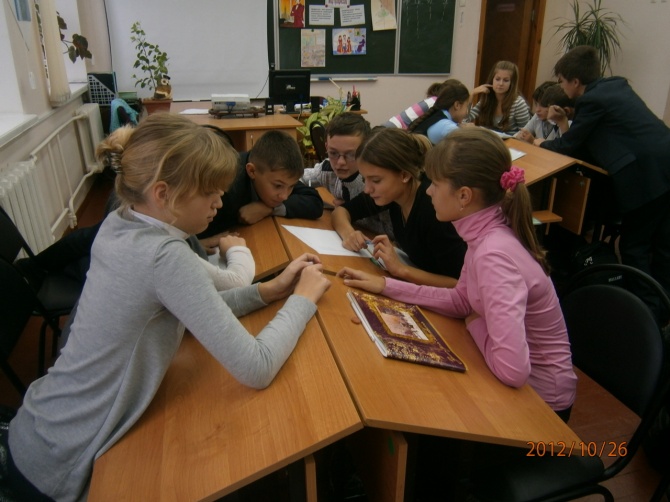 Организация внеклассной работы  направлена на раскрытие творческого потенциала одаренных и способных детей.
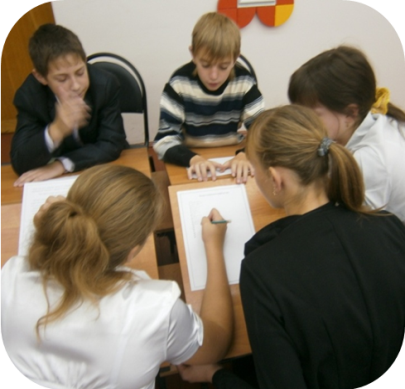 выставки детского творчества, 
проведение предметных викторин, уроков-диспутов, уроков-аукционов (в рамках предметных недель),
разработка учащимися сценария урока и проведение его  в качестве учителя (в рамках дней самоуправления),
участие учащихся в  подготовке школы к праздникам, изготовление декораций, баннеров, плакатов. 
школьные олимпиады по изобразительному искусству,
участие в конкурсах.
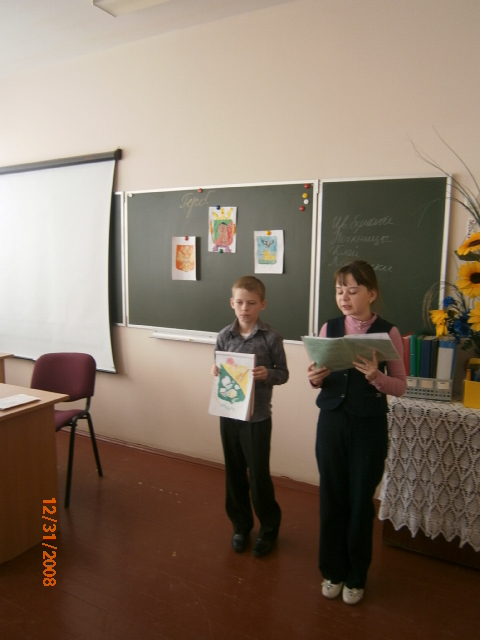 Такие мероприятия помогают ребенку раскрыться, проявить себя, показать окружающим и себе свои возможности.
Поиск одарённых личностей должен идти непрерывно, начиная с начальной  школы. Наиболее распространённой формой отбора  детей с художественной одаренностью являются творческие конкурсы, олимпиады. 

Поэтому нужно стремиться, 
чтобы как можно больше
 детей участвовали в школьных 
этапах разноуровневых 
конкурсов.

    Участвуя и побеждая в школьных конкурсах,  ребенок готов к трудностям - к конкурсам более высокого уровня.
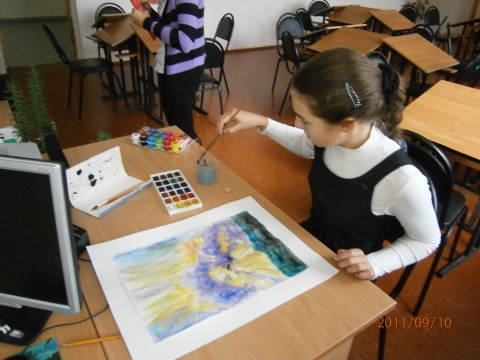 На  ряду с очными  стоит предлагать детям участвовать в интернет - конкурсах на сайтах:
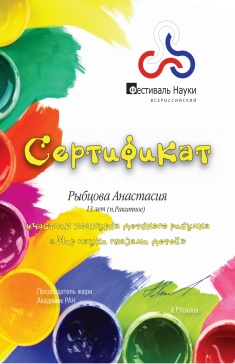 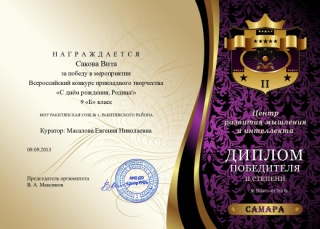 Академии Развития Творчества (http://www.art-talant.org),
Вот-задачка. ру (http://vot-zadachka.ru),
Талантоха  (http://talantoha.ru/),
Радуга талантов  (http://www.talanti-russia.org/),
Жар-птица (http://zarptica.umi.ru/).
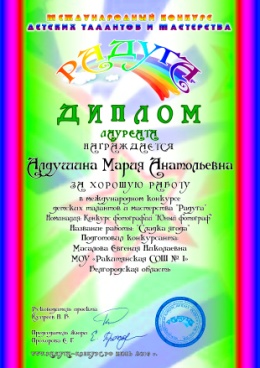 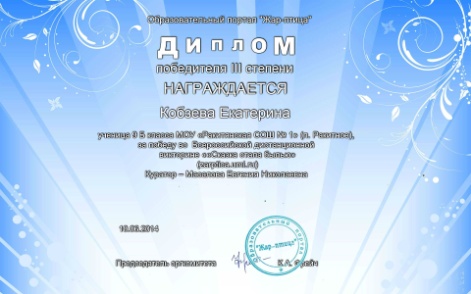 Получая за победу или участие на этих конкурсах сертификаты, дипломы, грамоты  дети хотят и стремятся к большему.
Успех  же на олимпиаде связан не только со способностями, но и со знанием классических олимпиадных вопросов. Поэтому к олимпиаде надо серьёзно готовиться.
Начиная с 5 класса,  выделяется группа детей, имеющая творческий потенциал, которые помимо отлично выполненных практических работ, стремятся глубже  постичь теорию и историю искусства, творчество  художников.
Поэтому при  составлении заданий для 5-7 классов стоит использовать задания с учётом изученного учащимися материала, а так же материала, связанного с различными областями и пластами культуры – народной, бытовой, духовной, классической, массовой.
Олимпиадные задания  могут состоять  из 
2 частей
Теоретическая
(тестирование из 16 вопросов)
Практическая (выполнение и защита творческого проекта (домашнее задание) или выполнение графического или живописного рисунка).
При  подготовке  к олимпиаде можно использовать тесты, викторины, проекты, как индивидуальные, так и групповые, Интернет ресурсы, задания практического характера (живопись, графика, скульптура) и т.д..
В 2013-2014 учебном году обучающиеся  нашей школы приняли участие в 57 конкурсах различного уровня,  в 25 заняли  35 призовых мест:
Всероссийские  — 9 мест, 
Региональные — 2 мест, 
Муниципальный -  24 мест .
 5 обучающиеся старших классов приняли участие в Региональной олимпиаде школьников по изобразительному искусству, 1 ученица заняла 3 место.
На олимпиаде не все дети занимают призовые места и чтобы не отбить желание заниматься дальше и продолжать принимать участие в конкурсах, олимпиадах стоит сказать: 
   «Если тебя не наградили, то ни в коем случае не считай себя «побежденным»»!
Вывод
Дети становятся одаренными не столько потому, что им больше, чем другим, дала природа, сколько потому, что они в большей мере сумели реализовать себя. 
 И здесь важно помочь ребенку сделать первые шаги по ступенькам творчества, но еще важней не опоздать – не упустить моменты рождения ГЕНИЯ.
Спасибо за внимание!